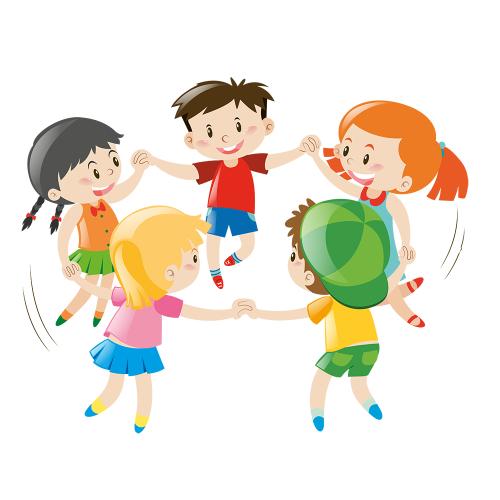 记一次游戏
击鼓传花
游戏前，需要注意什么？
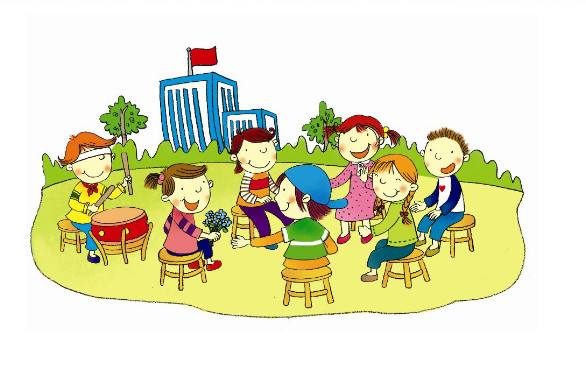 击鼓传花
游戏规则
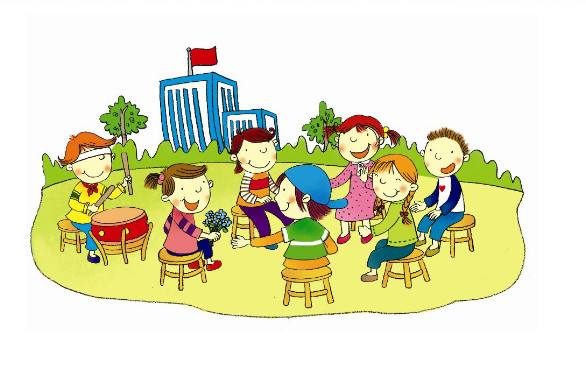 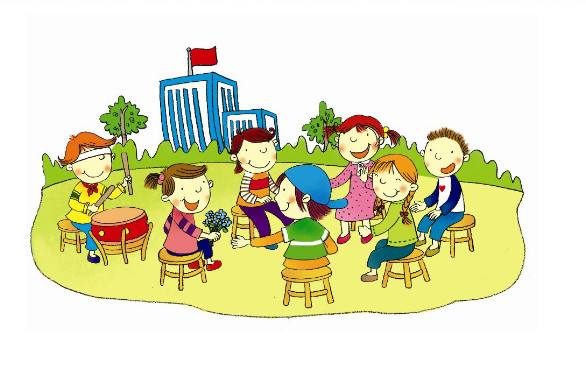 击鼓传花
游戏规则：
    鼓声响起，“花”按座位的先后顺序
依次传开；
    鼓声停止，拿到“花”的“幸运儿”
上台完成纸条上指定的任务。
击鼓传花
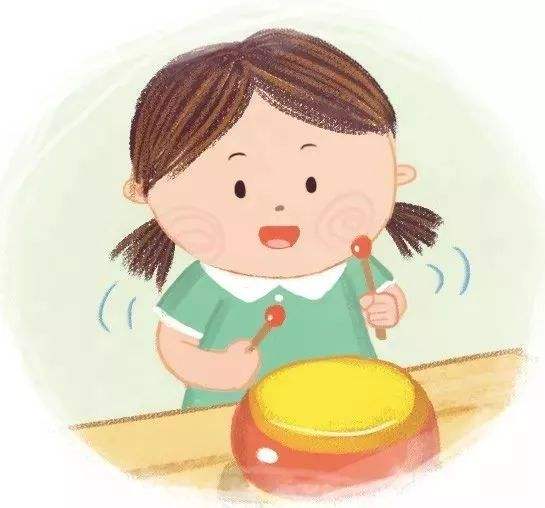 进行中……
观察重点：体验自己心情的变化
我来采访你……
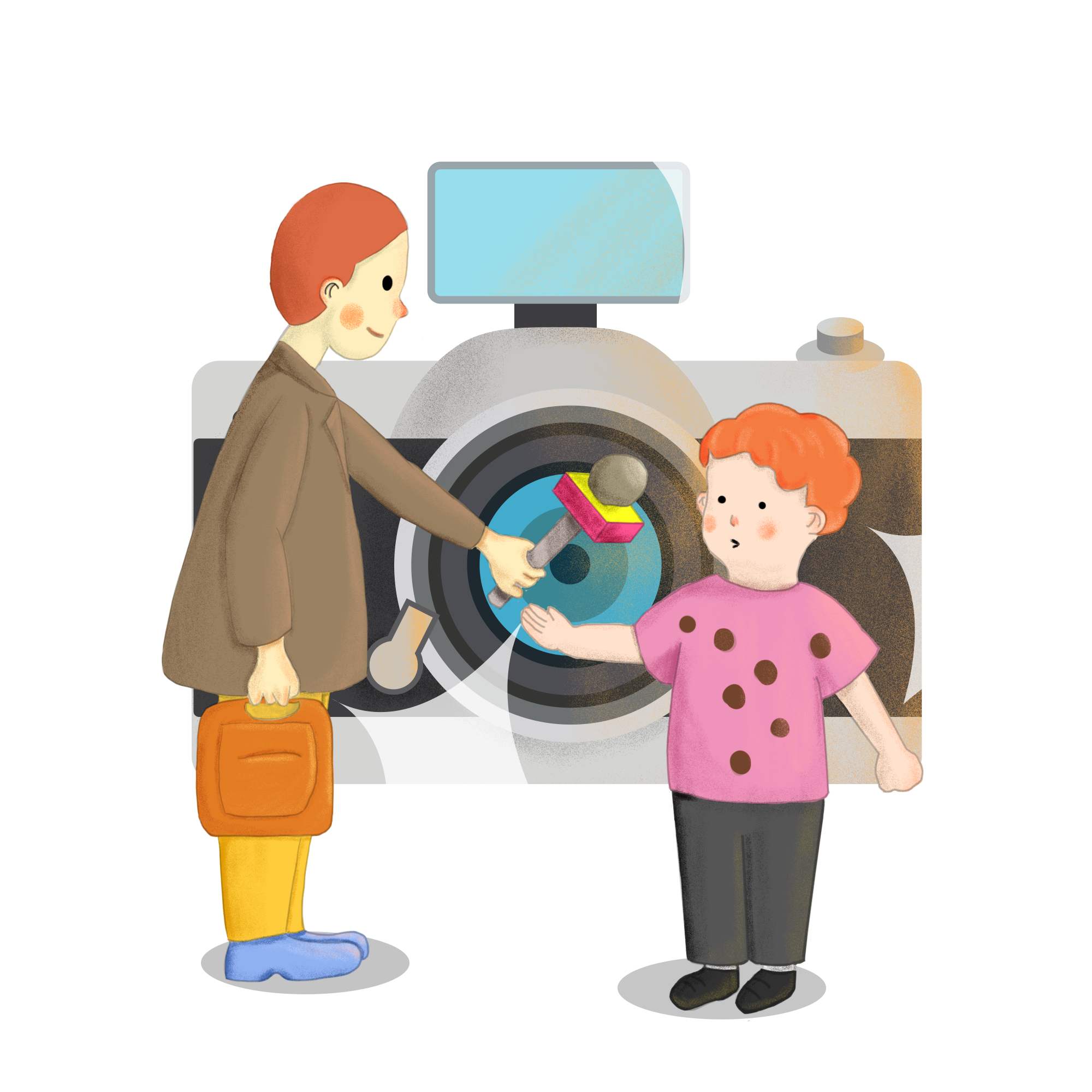 “幸运儿”登场
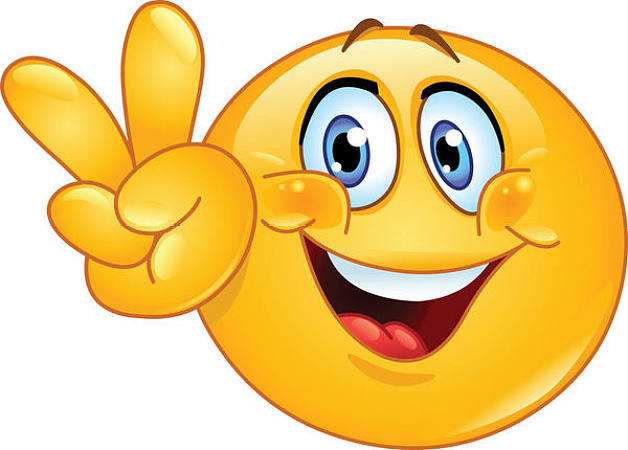 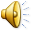 “任务单一”
获得奖励：
     得到“花”的同学将获得精美笔记本一本。
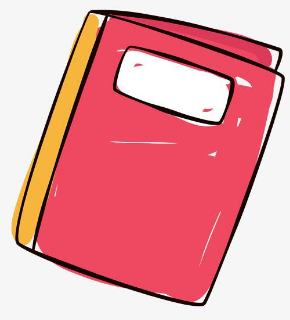 “幸运儿”感言
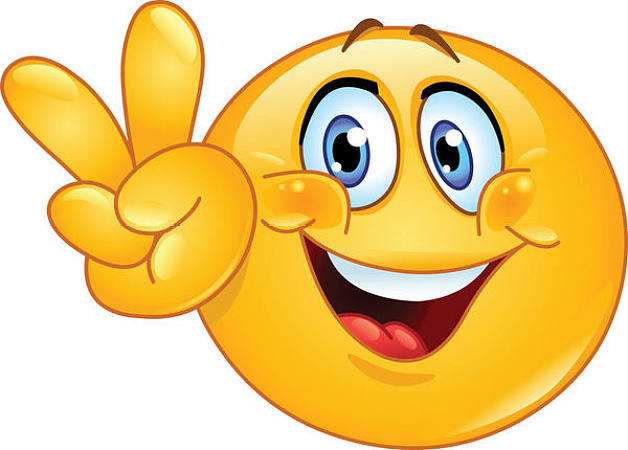 击鼓传花
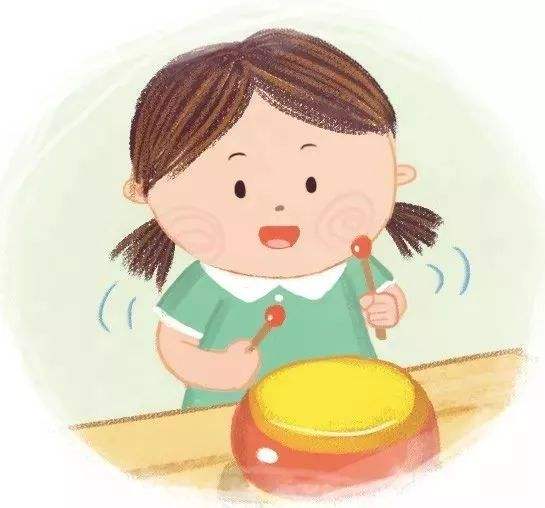 进行中……
“幸运儿”登场
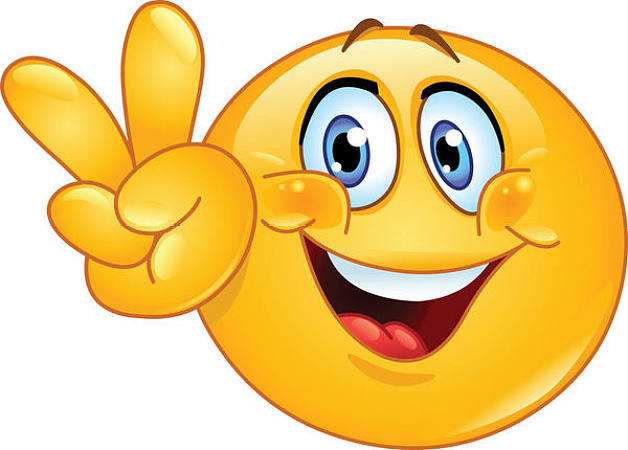 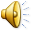 “任务单二”
“模仿秀”表演：
      请模仿大猩猩走路。
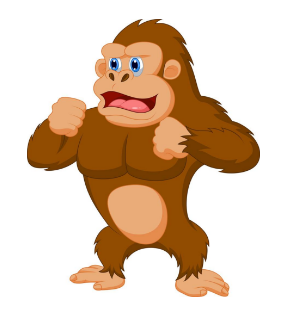 “幸运儿”感言
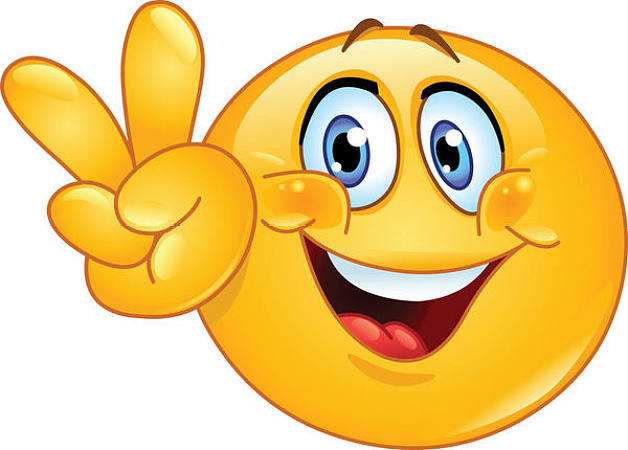 超级“模仿秀”
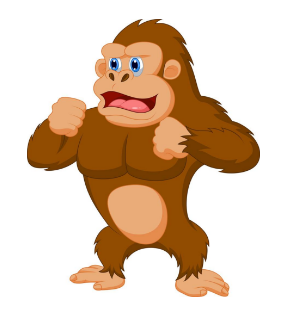 观察重点：注意他的动作和表情
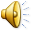 超级“模仿秀”             之超级“解说员”
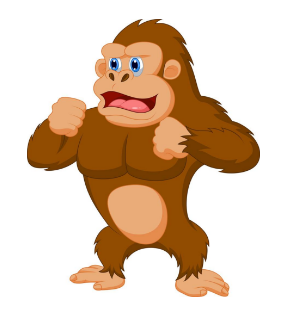 击鼓传花
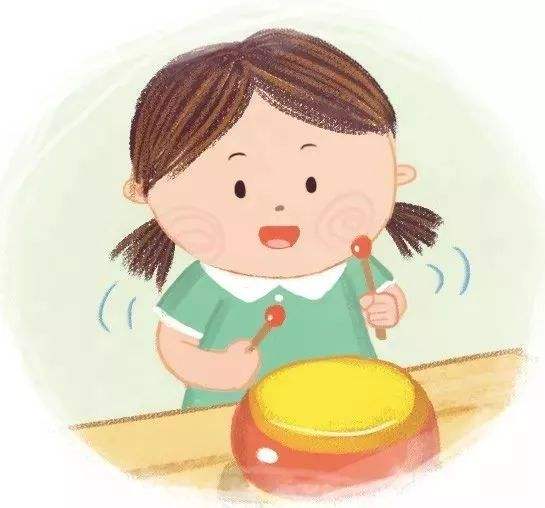 进行中……
“幸运儿”登场
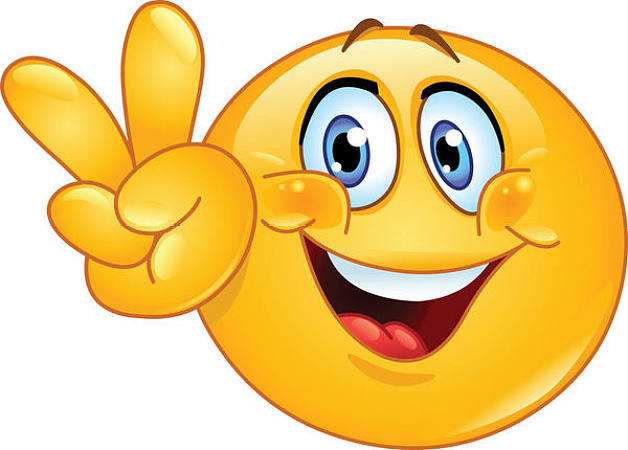 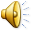 “任务单三”
我演你猜：
    根据词语的意思进行表演，全班猜，猜中者与表演者均有奖；若无人猜中，表演者唱一首歌。
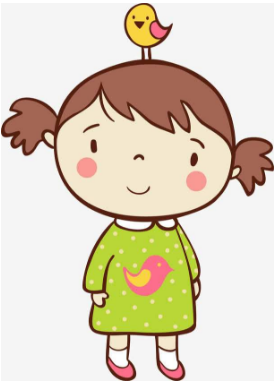 “我演你猜”
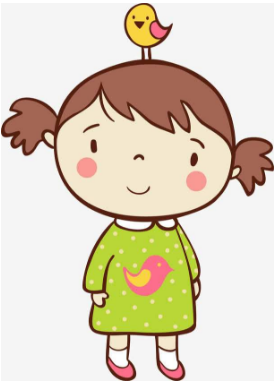 观察重点：幸运者的表演动作与表情，观众的反应
交流    这三轮游戏中，哪轮游戏给你留下了深刻的印象？为什么？
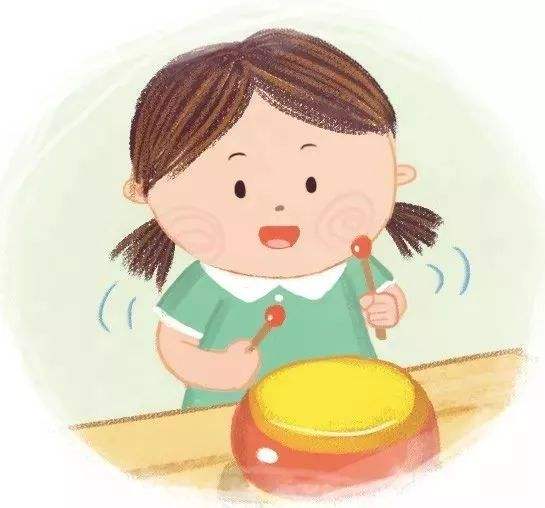 交流     分享游戏后的想法或感受
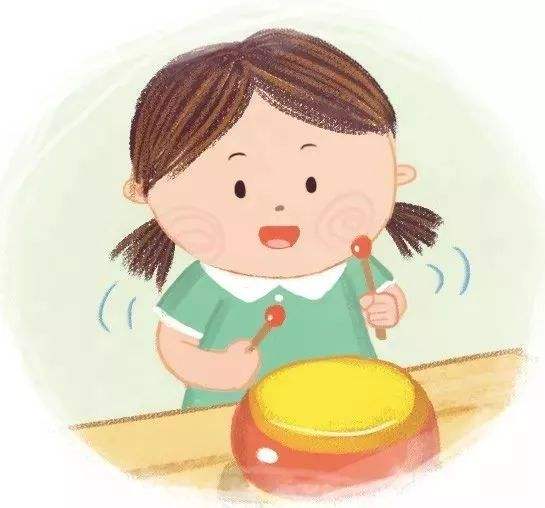 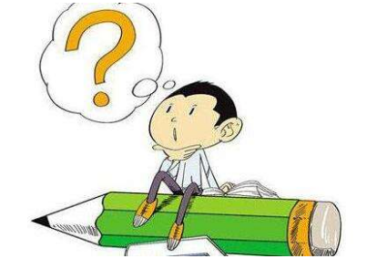 写作要点
1.游戏前，写明游戏规则，或者做过哪些准备？
2.游戏中，注意描写自己独特的心情变化；结合自己的所观、所闻、所思、所想，抓住人物动作、表情、语言等进行细节描写；尝试运用个体与整体相结合的方法描写游戏场面。
3.游戏后，可以写写自己的想法或感受。
写作要求
1.动笔写写今天玩的游戏，也可以写一写自己曾经玩过的一个游戏。
2.按玩游戏的顺序写清楚游戏。
3.注意写写自己当时的心情，表达真情实感。
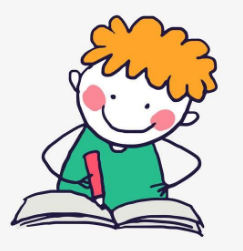 自主修改
读一读自己的习作，用修改符号
改正其中的错别字和不通顺的句子。
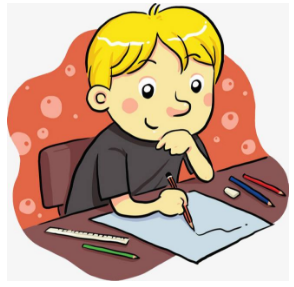 同伴互评
星级评价标准：
1.语句较通顺，没有或很少有错别字。给★
2.能按照游戏前、游戏中、游戏后三部分完整
写出游戏过程。再给★★
3.能抓住游戏者的动作、表情、语言等，将游
戏中印象最深的场景写具体，还注意到了自己
当时心情的描写。再给★★★
交流建议，二次修改
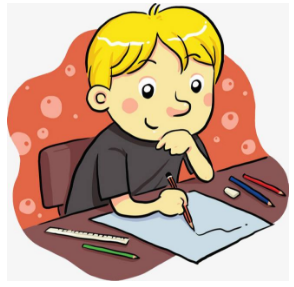 佳作赏评
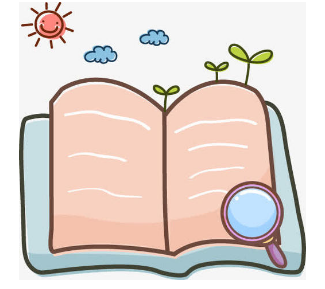 自由拟题
你的习作题目是什么？
你是怎么想到这个题目的？
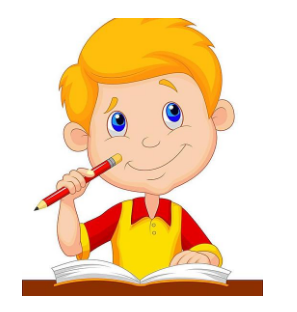 思辨题目
你们认为哪个题目好呢？说说理由。
拟题小妙招
本次习作的题目可以用游戏的名字，也可以用自己的感受来命题。
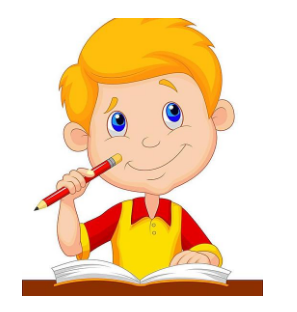 游戏作文有顺序，
印象深刻写具体，
动作表情才有趣，
题目确立有新意，
表达感受求真情。
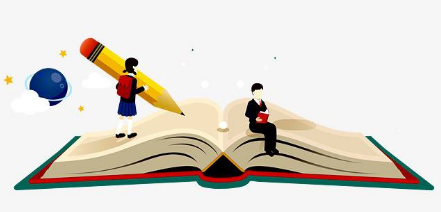 谢谢！
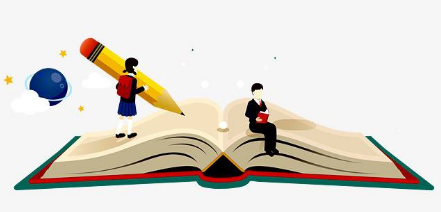